Les compétences humaines durables à l'ère de l'IA
Les compétences humaines durables, ou soft skills, sont encore plus importantes avec l’usage de l'IA. Elles résistent aux changements technologiques et à l'automatisation. Boostez votre croissance et prenez de l'avance dans votre carrière !
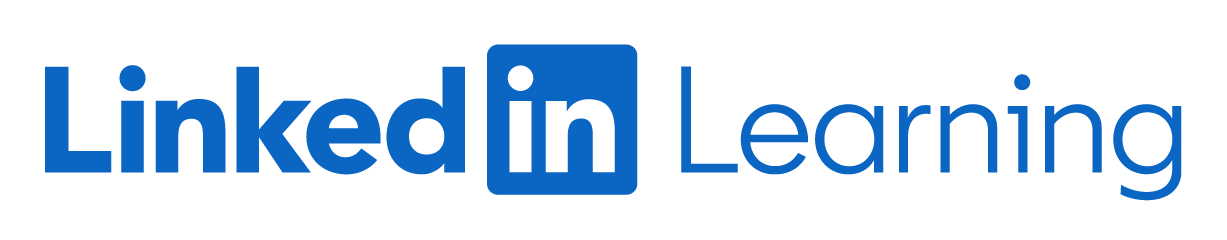